כוחה של קהילה
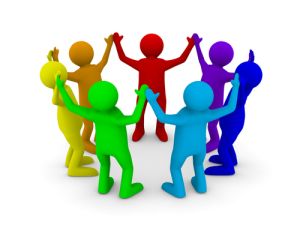 סמינר קיץ 2016בחזית המחקר במדעי המחשב
שלומית בן שחר
קבוצת Facebook - מדעי המחשב בחט"ב
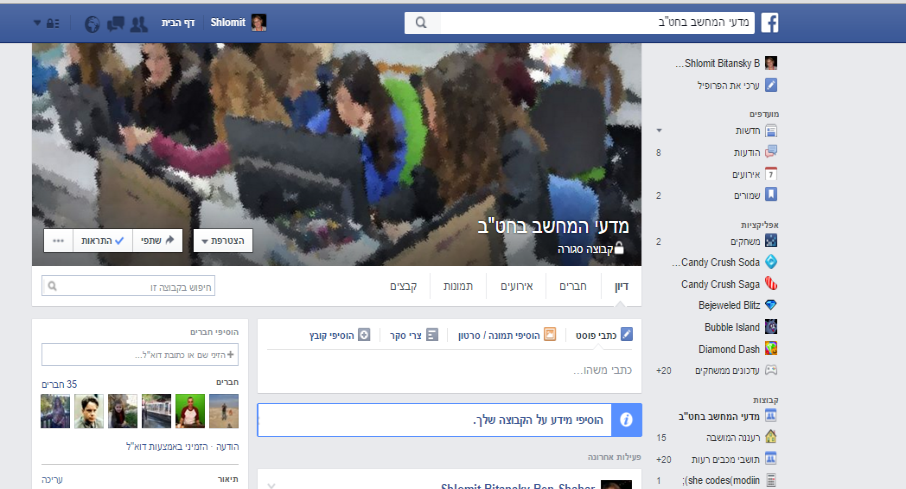 [Speaker Notes: קבוצה סגורה
חברים בה רק מורים שרשומים במוקד מקצוע]
שיתוף
חומרי למידה
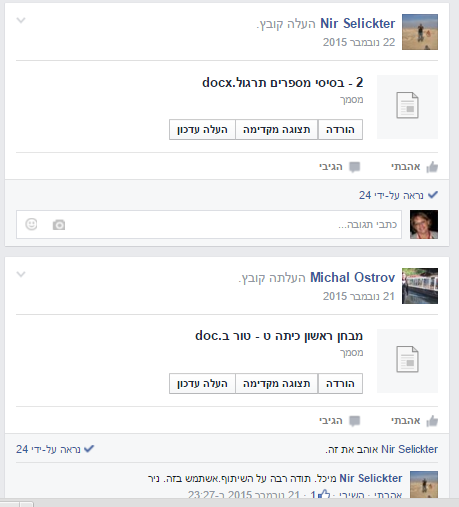 סביבות/עזרי למידה
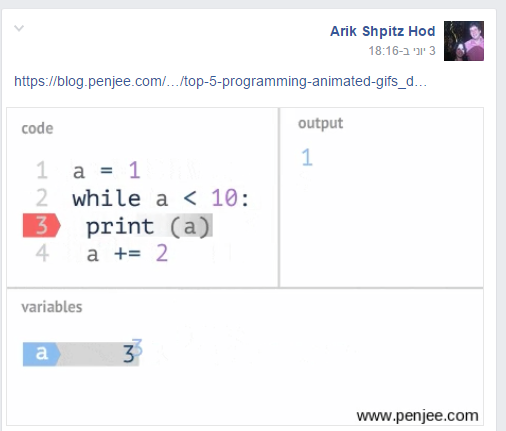 פעילויות
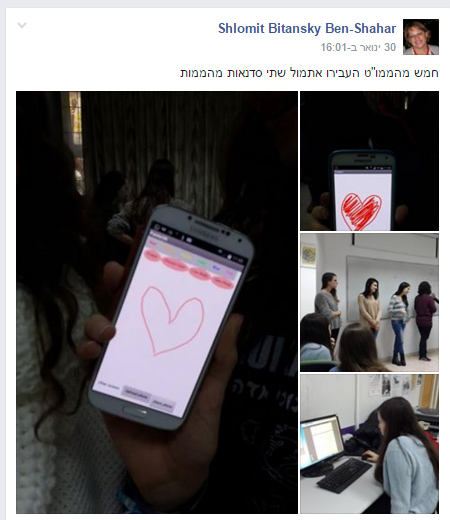 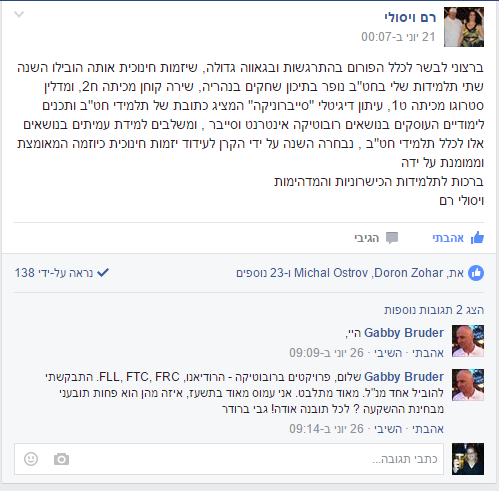 כתבות בתחום
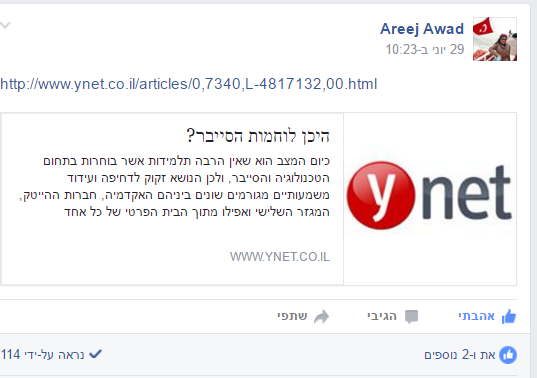 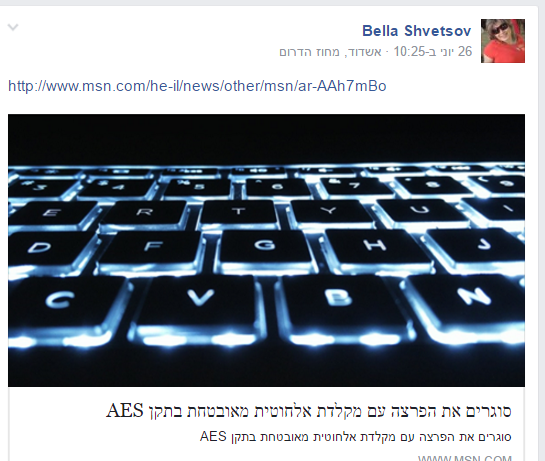 מידע
ימי עיון
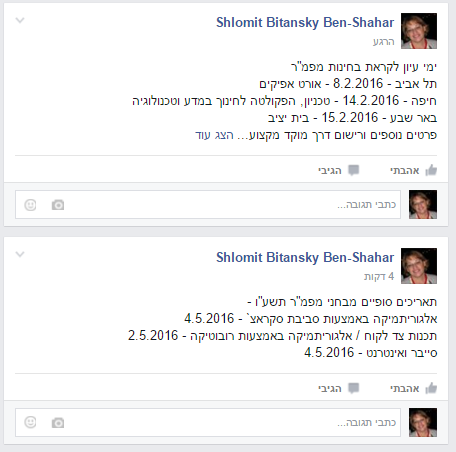 השתלמויות
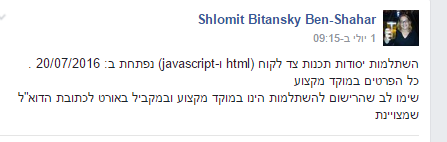 החלפת דעות
והתייעצות
לקראת ואחרי בחינות מפמ"ר
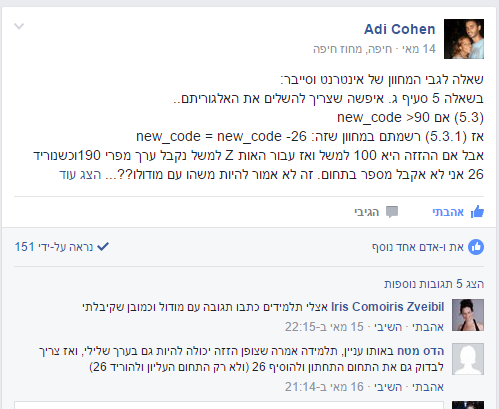 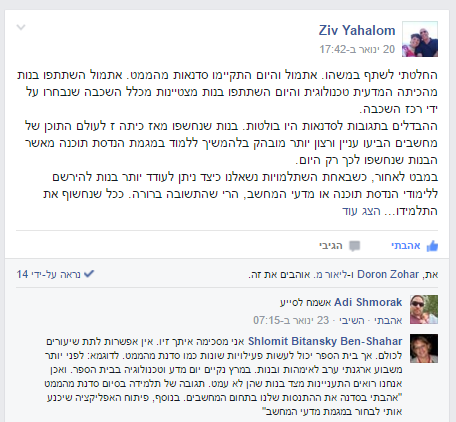 תכני שיעור
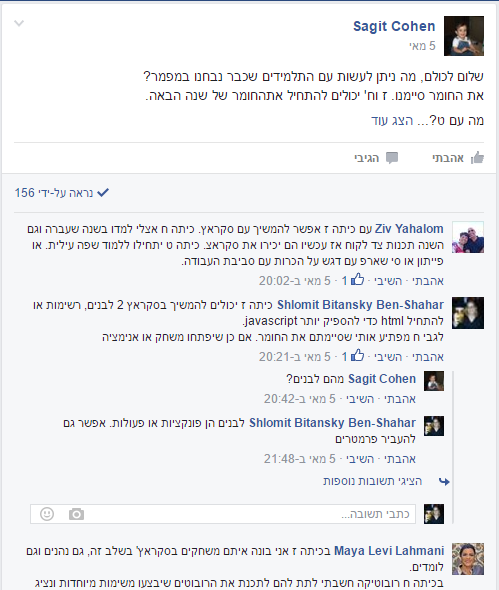 לוח מודעות
דרושים/מחפשים....
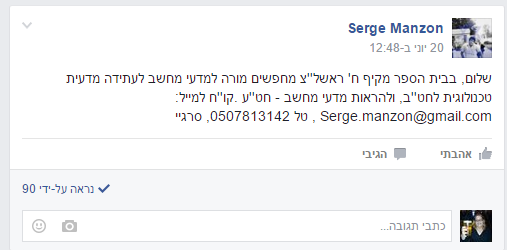 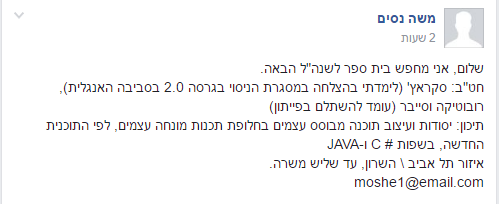 וגם....  הומור
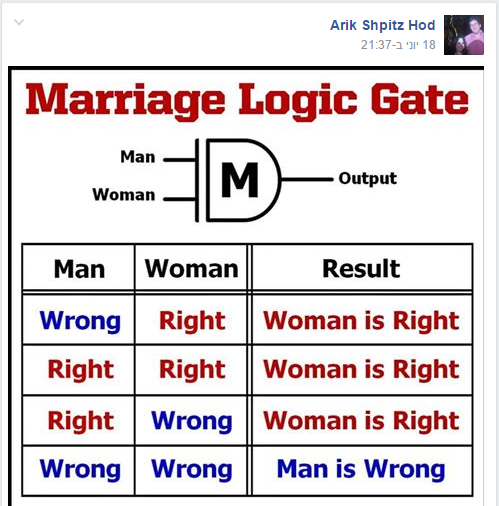